Fotoclub De Sluiter Maasbracht
1980 – 2020: 40 Jaar Net even anders!
Enkele belangrijke feiten
Opgericht in 1980
16 actieve leden (mogen er best een paar bij)
Aandacht voor individuele ontplooiing
Alle soorten fotografie
Mix van clubavonden, lezingen, workshops, wedstrijden en uitstapjes
Leeftijd is niet belangrijk, jongste lid 20, oudste lid 78
Lid van Fotobond Afdeling Limburg
Fotoclub de Sluiter in beeld
Beelden spreken meer dan woorden
Elk lid heeft één foto ingeleverd waar zij of hij trots op is
Geen expositie of uitgebreide viering mogelijk dit jaar, dus……. geniet van de beelden!
Jos Joosten
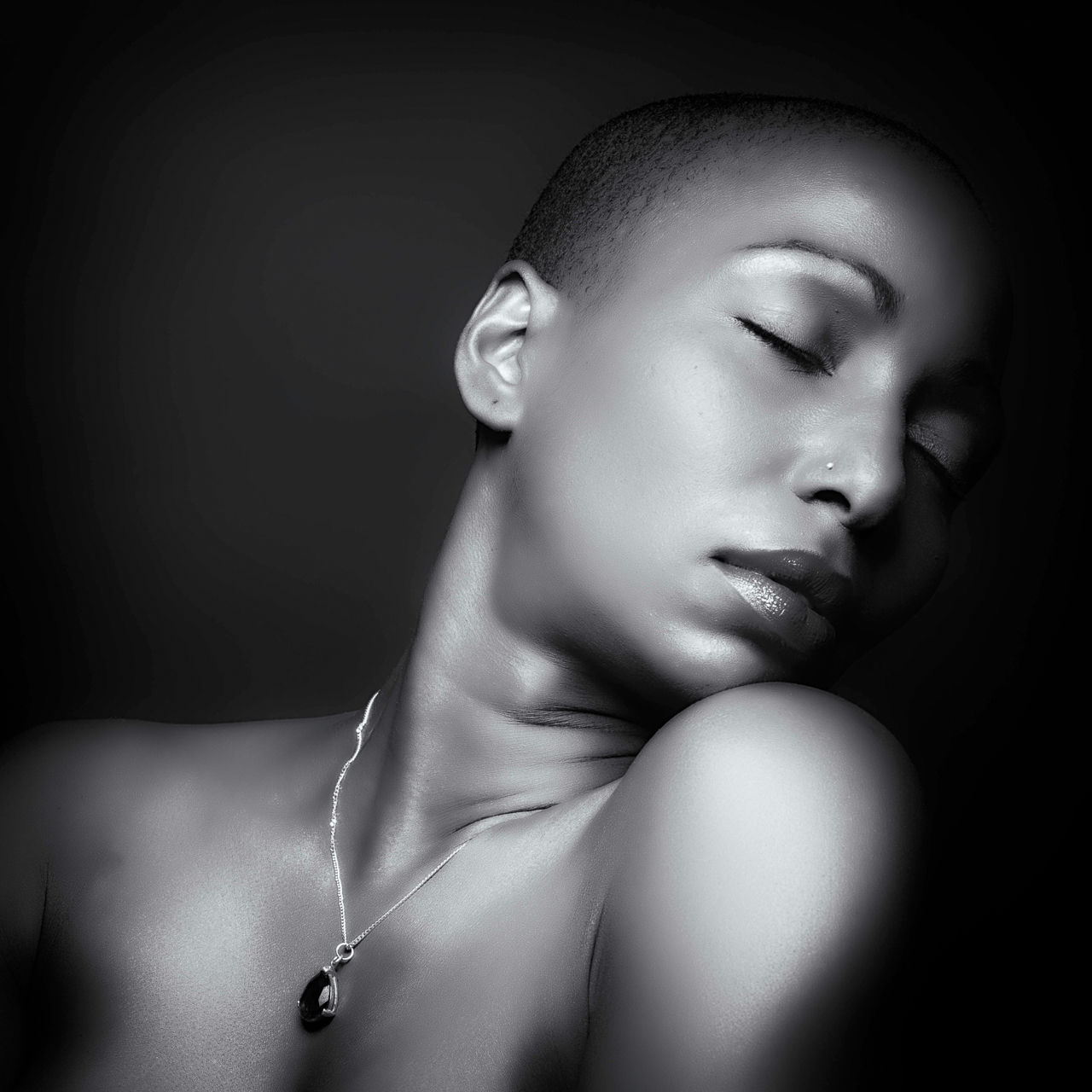 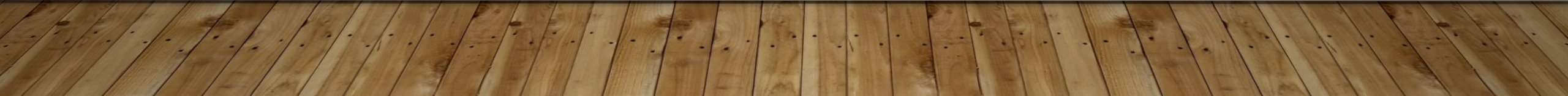 Jan houben
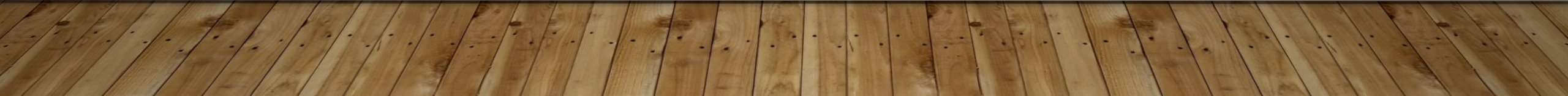 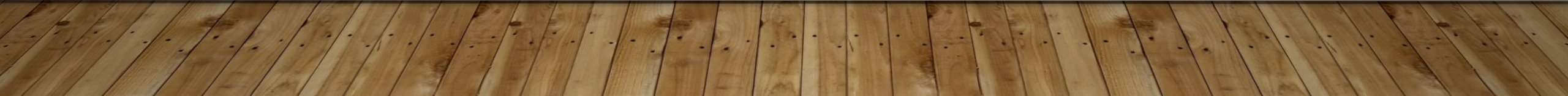 Marcel Ohlenforst
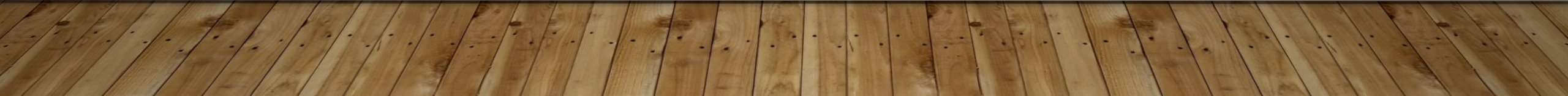 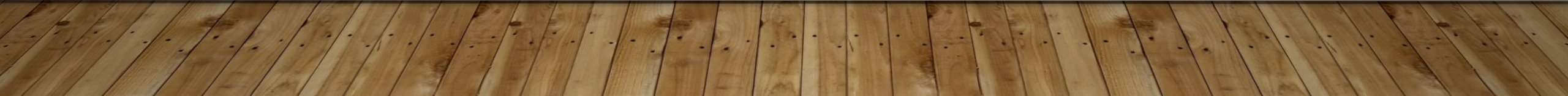 Jo Starmans
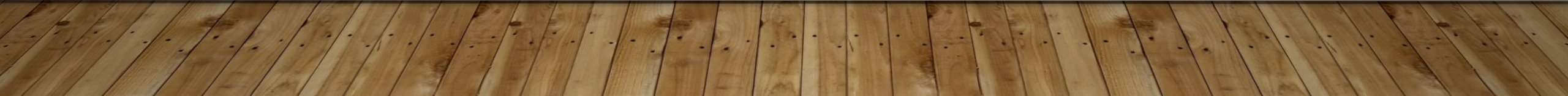 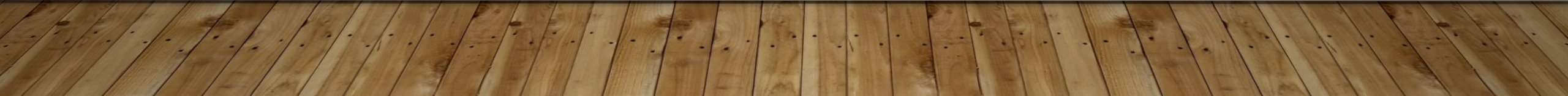 Irene Bruijninckx
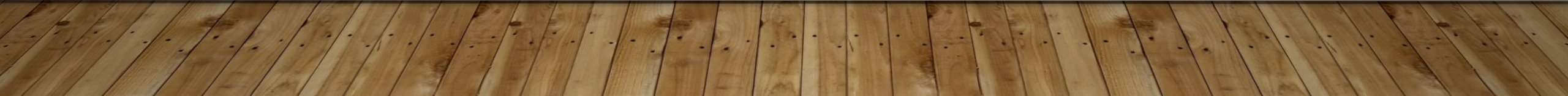 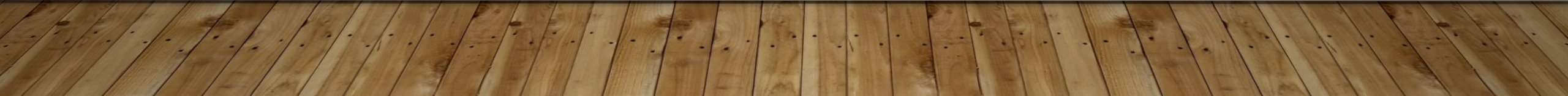 Frank Stoelinga
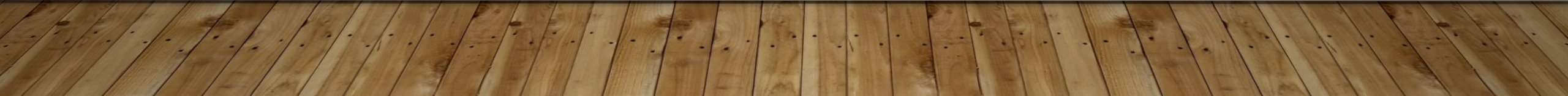 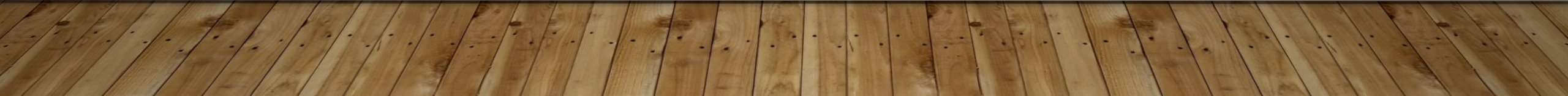 Miel van Montfort
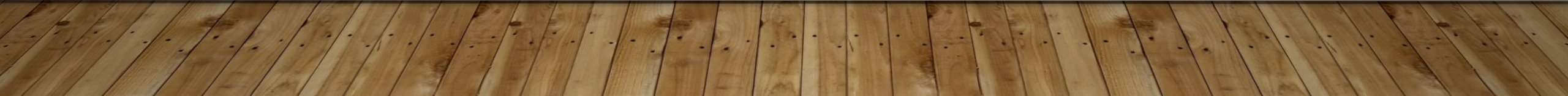 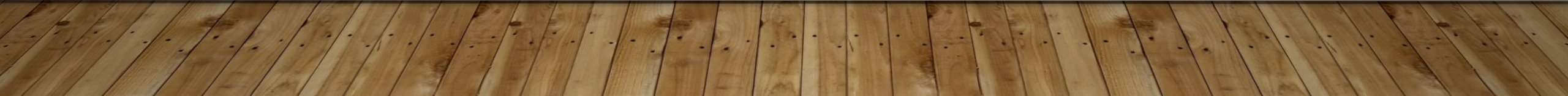 Marjan vander Heijden
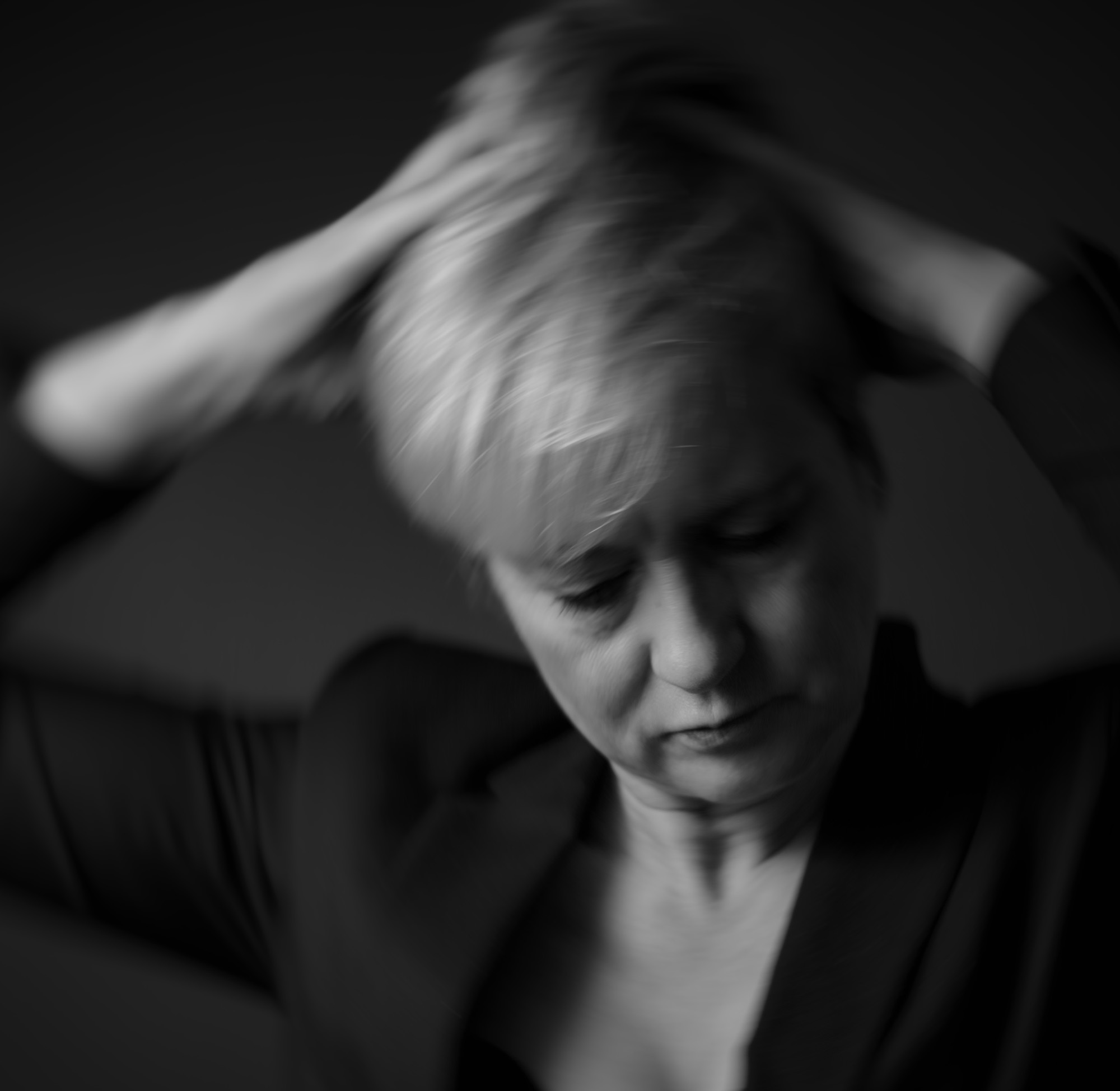 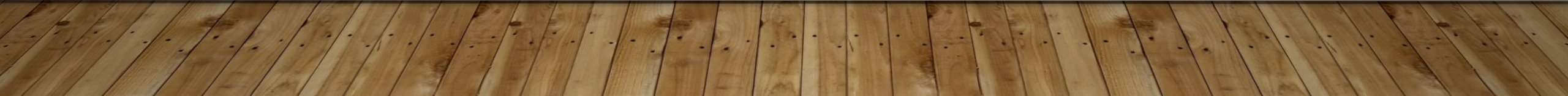 Jack Berkx
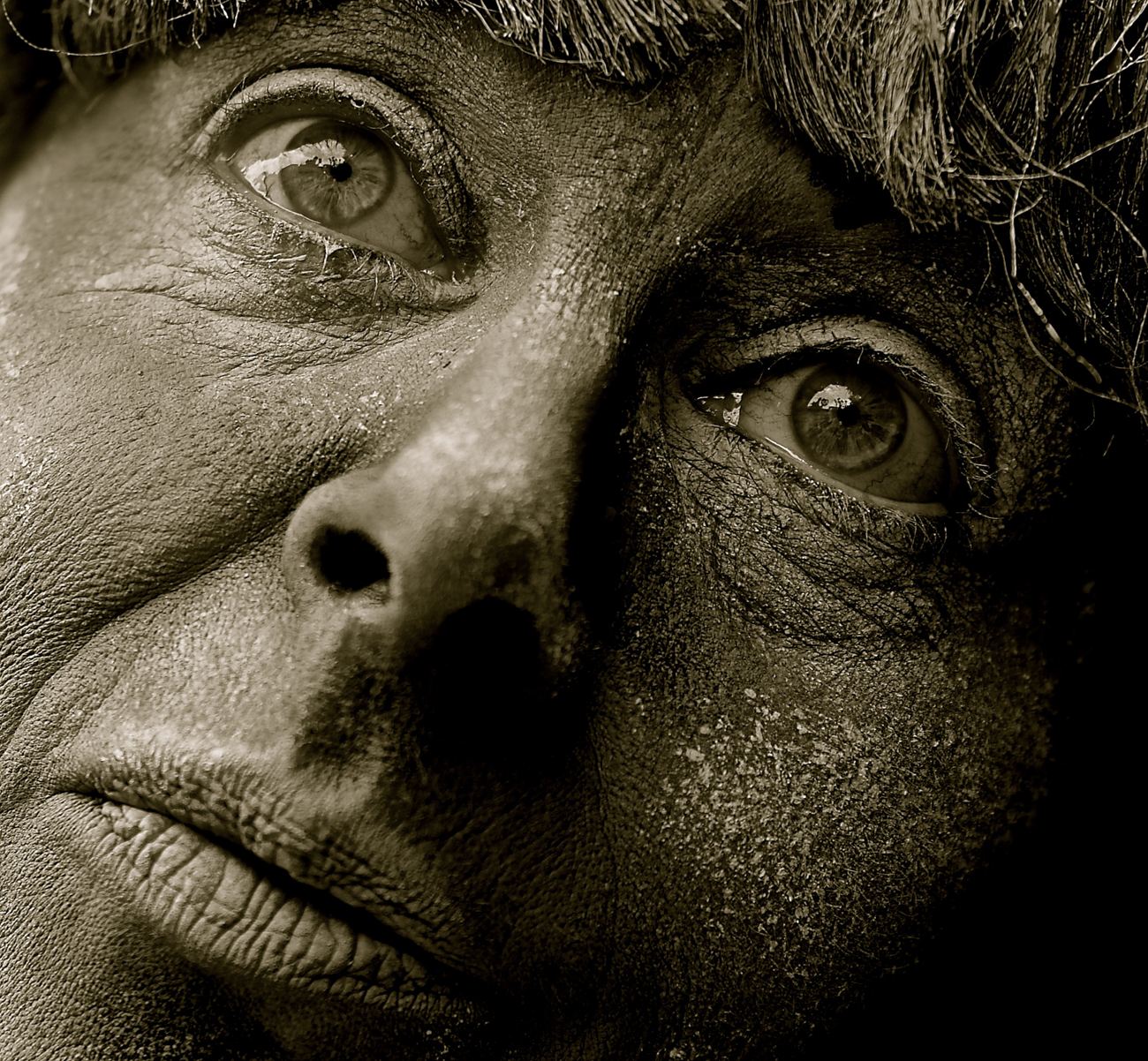 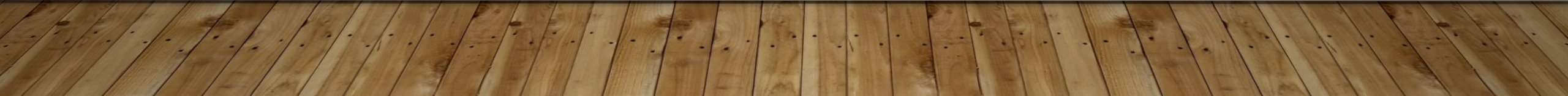 Pieter Daems
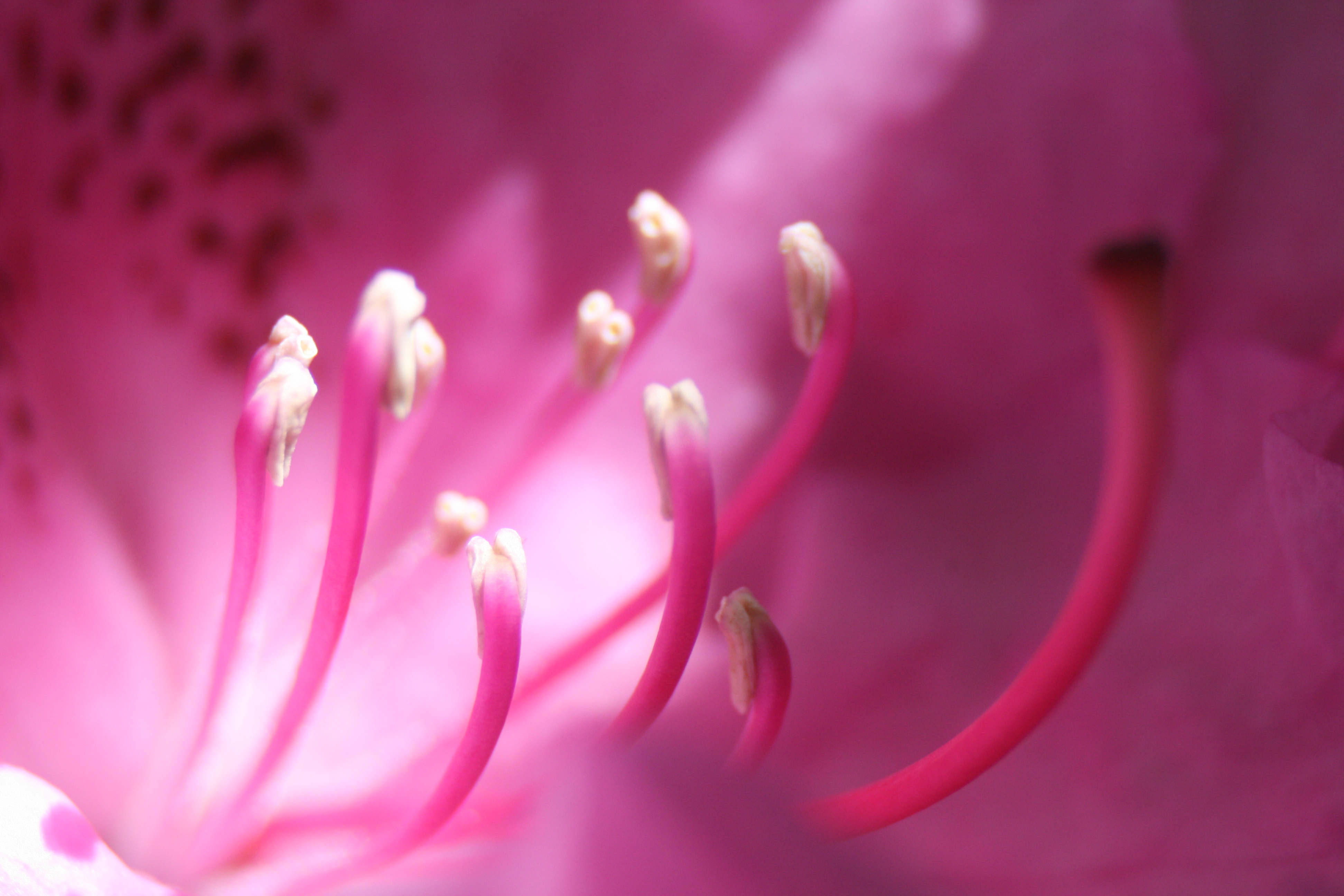 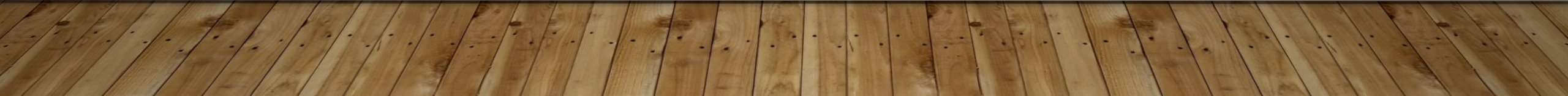 René Broens
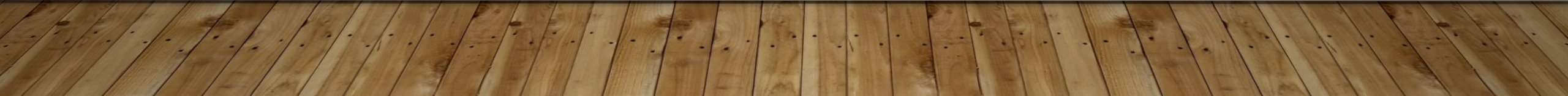 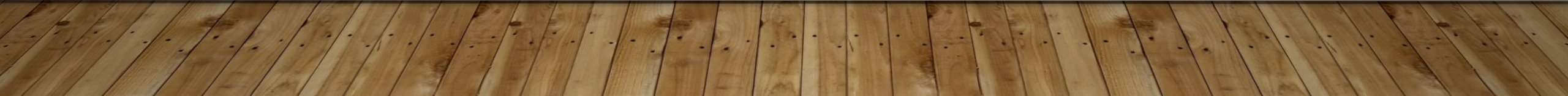 Maurice Smeets
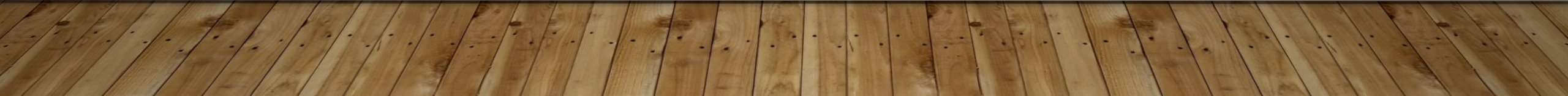 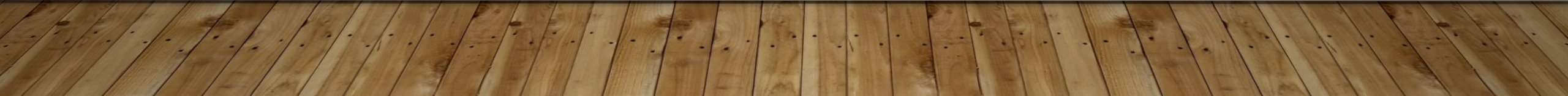 Bart Tummers
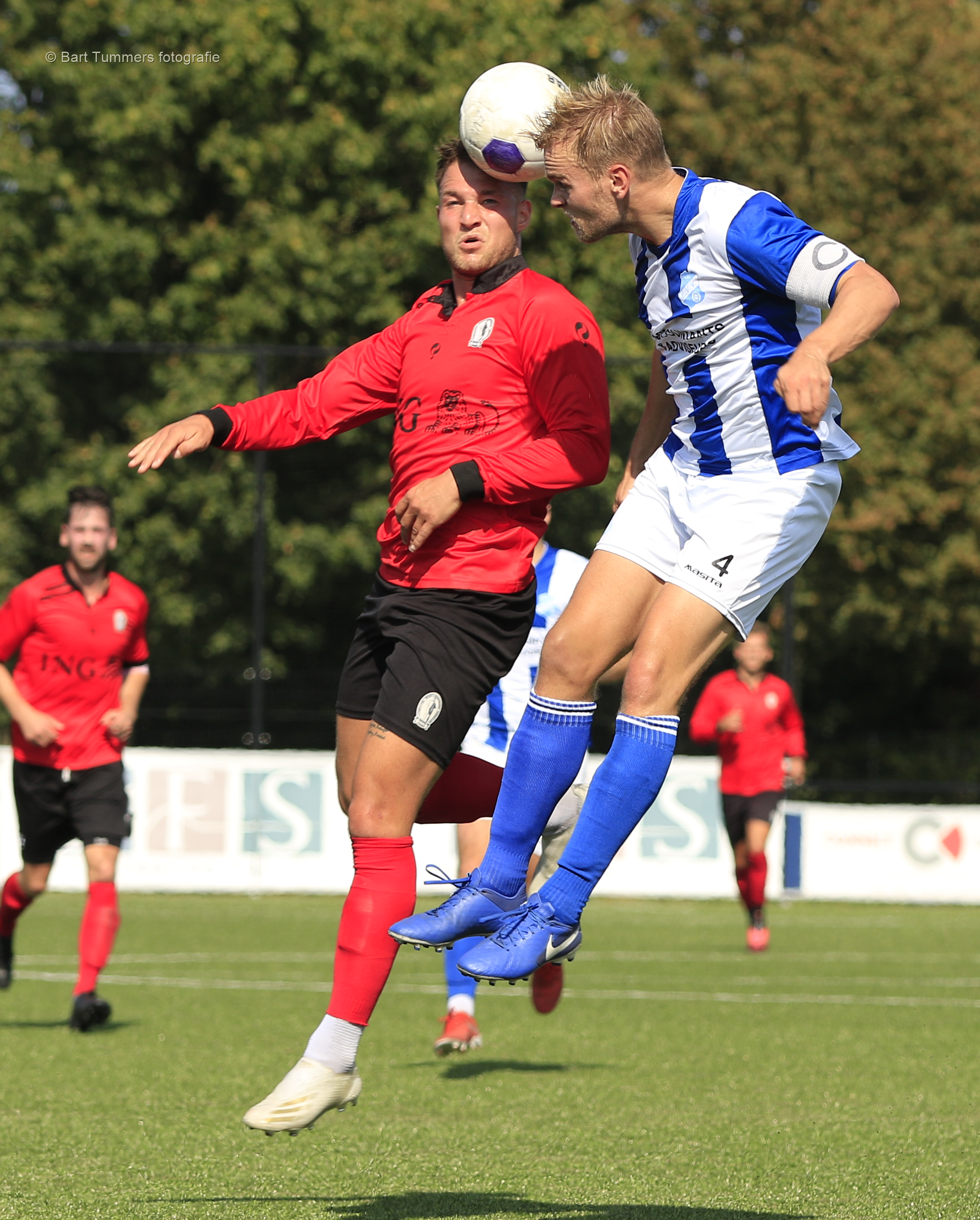 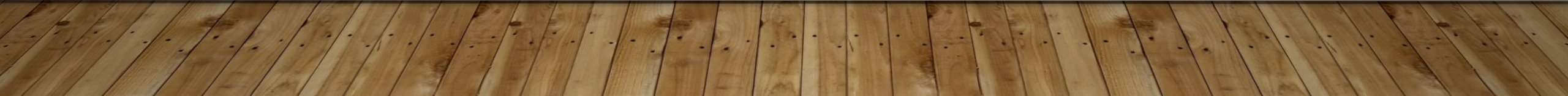 Hanny Droog-puts
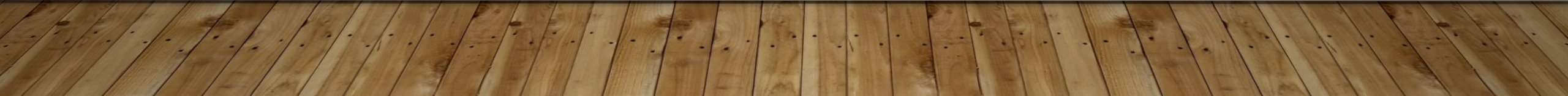 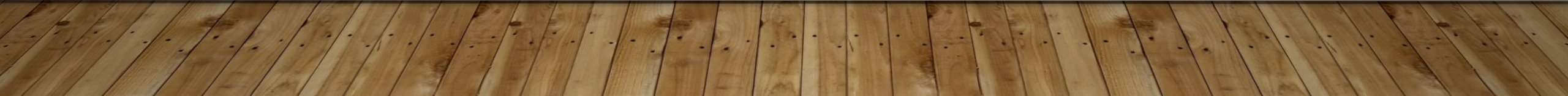 Martijn droog
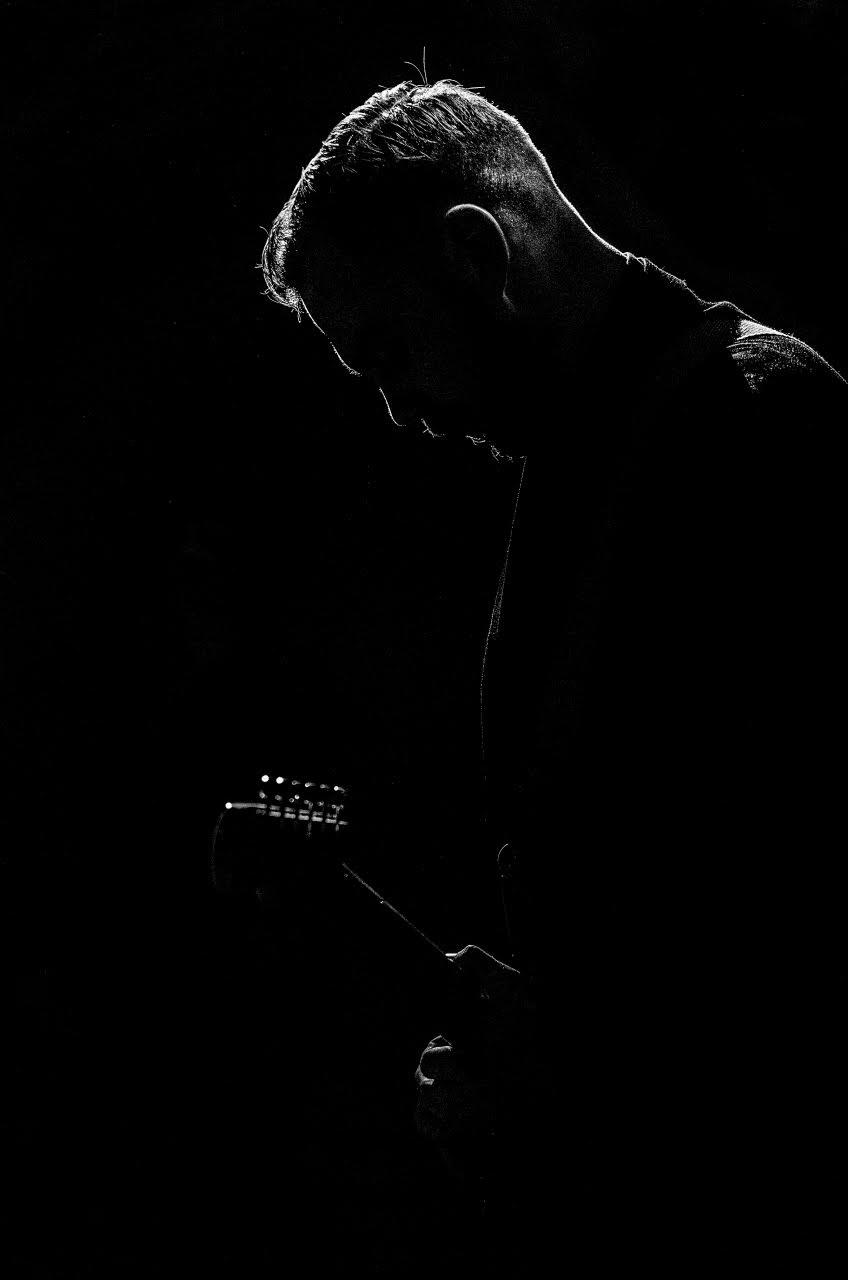 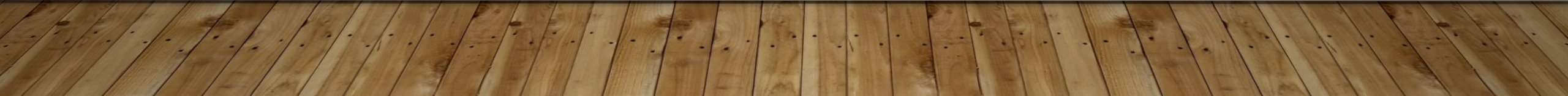 Wim Verstappen
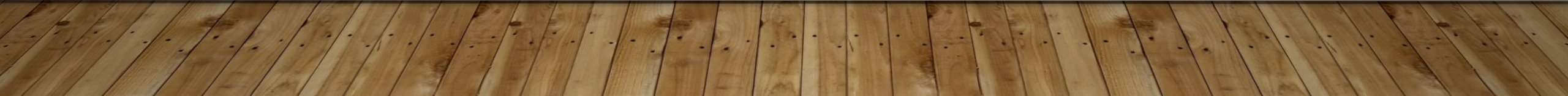 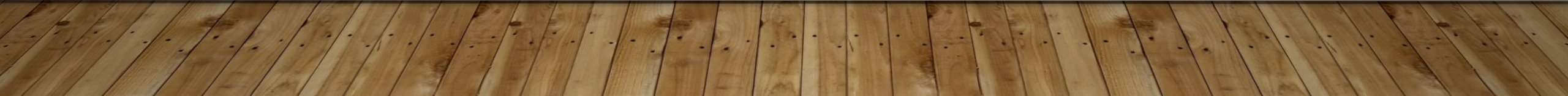 Staat hier volgende keer jouw foto?
Lid worden?
Kijk voor meer informatie over Fotoclub De Sluiter op: www.desluiter.nl of op Facebook (https://www.facebook.com/groups/336656289735895) 
E-mail: desluiter@gmail.com
Of bel met de voorzitter of de secretaris (https://www.desluiter.nl/contact/)
Houd de media in de gaten ‘Net even anders – viering’ van ons 40 jarig jubileum!
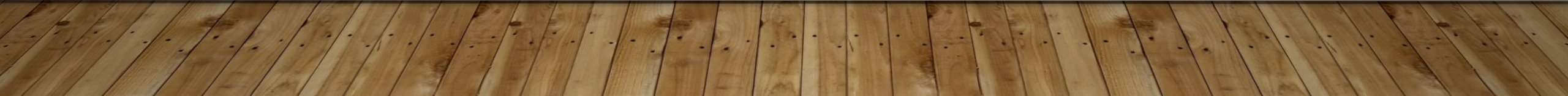